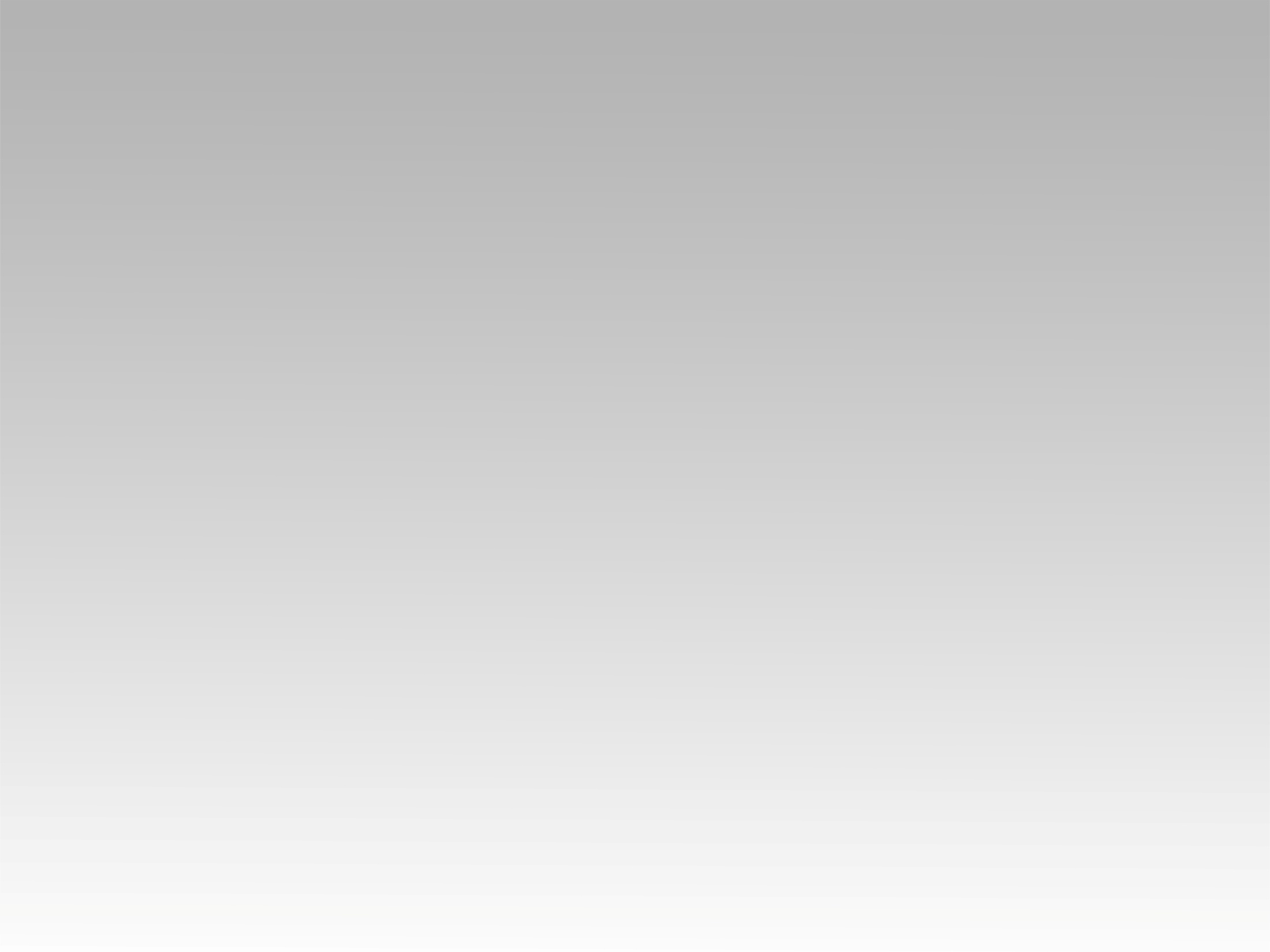 تـرنيــمة
فَرَح في فَرَح عَلى طُول في يَسوع
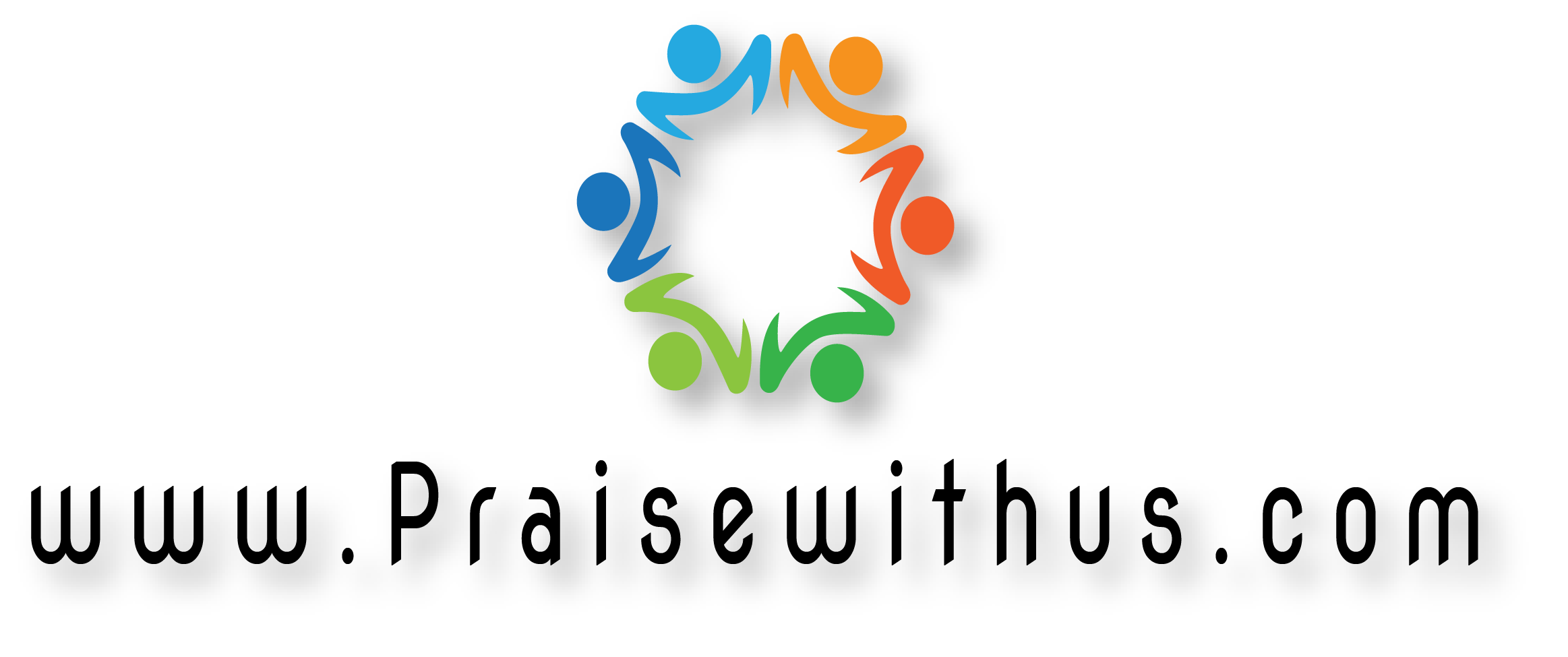 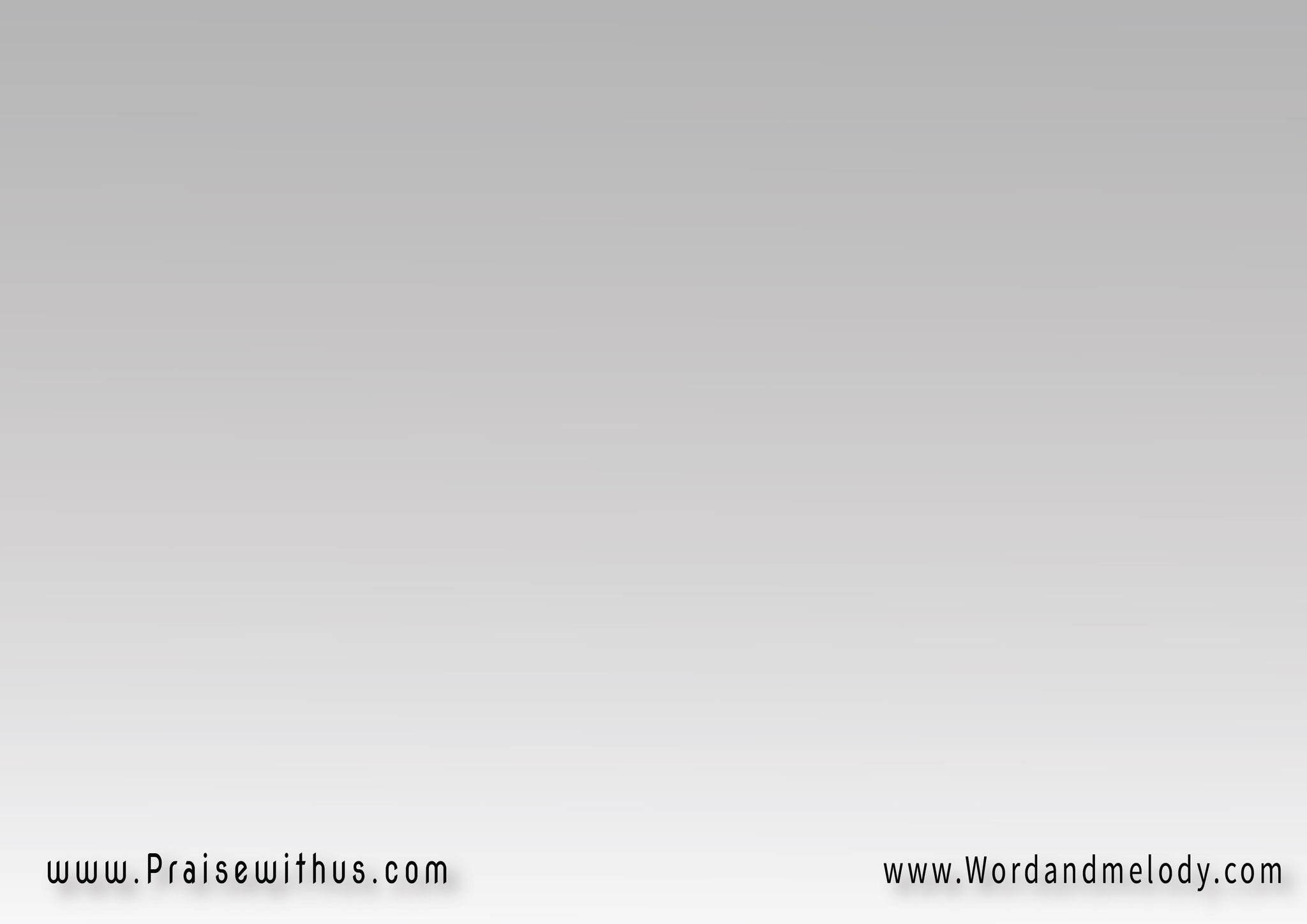 القرار:فَرَح في فَرَح عَلى طُول في يَسوع(فَرَح وِمَافِيش مِن تاني دُمُــــــــوع)2

farah fi farah aala tol fi yasou(farah we mafeesh men tani domooa)2






There is always joy in Jesus with no more tears.
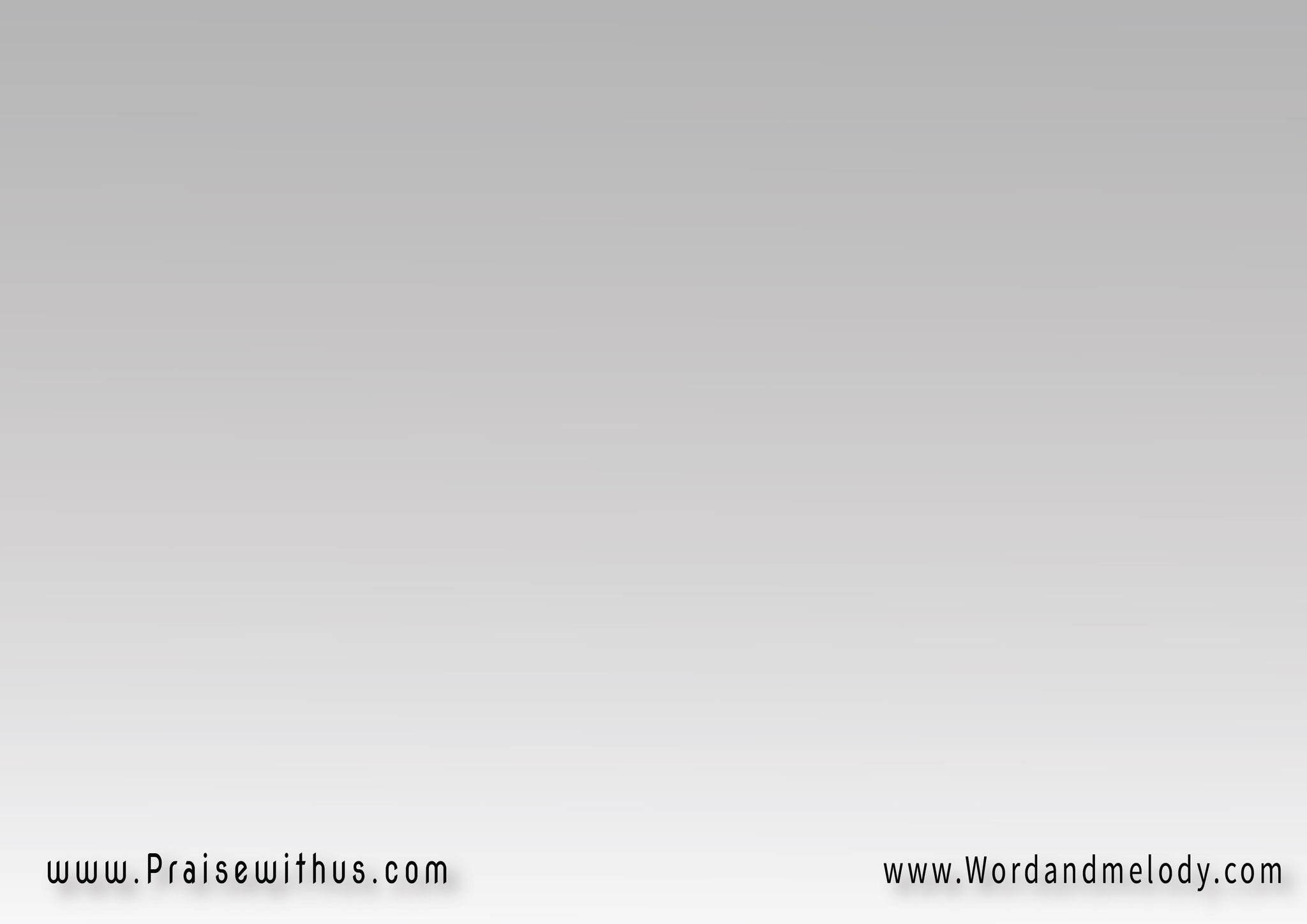 1-  مافِيش دُمُوع كِدَه مِن تانيدا يَسوع حَبيبــي اللي شَرَانيدَمُّه الكَريم كان عَلَشَاني   مافيش دُمُوع
mafeesh domooa keda men tanida yasou habibi elli sharanidammo elkarim kan aalashani   
mafeesh domooa
There is no more tears; Beloved Jesus bought 
me with His precious blood.
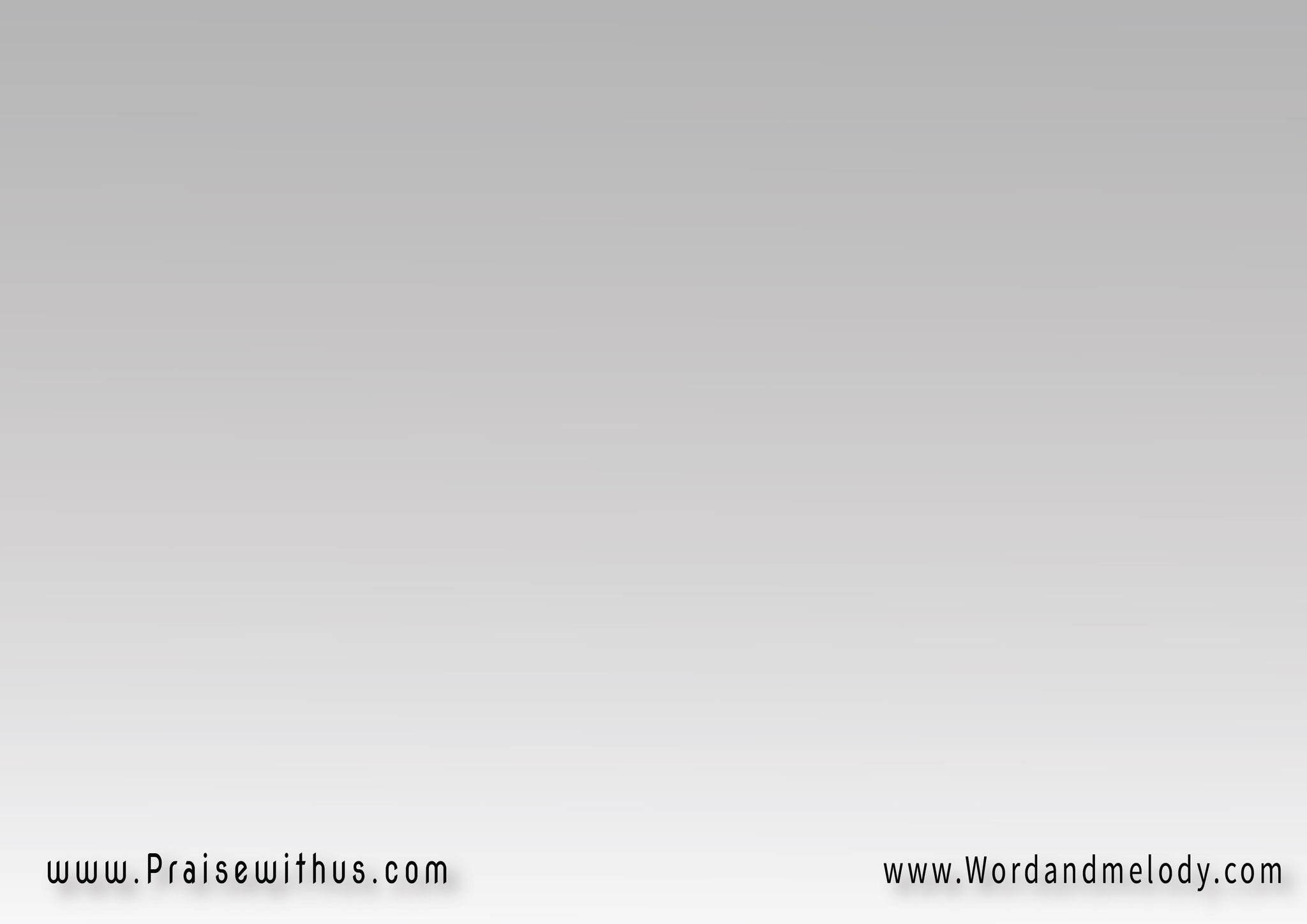 القرار:فَرَح في فَرَح عَلى طُول في يَسوع(فَرَح وِمَافِيش مِن تاني دُمُــــــــوع)2

farah fi farah aala tol fi yasou(farah we mafeesh men tani domooa)2






There is always joy in Jesus with no more tears.
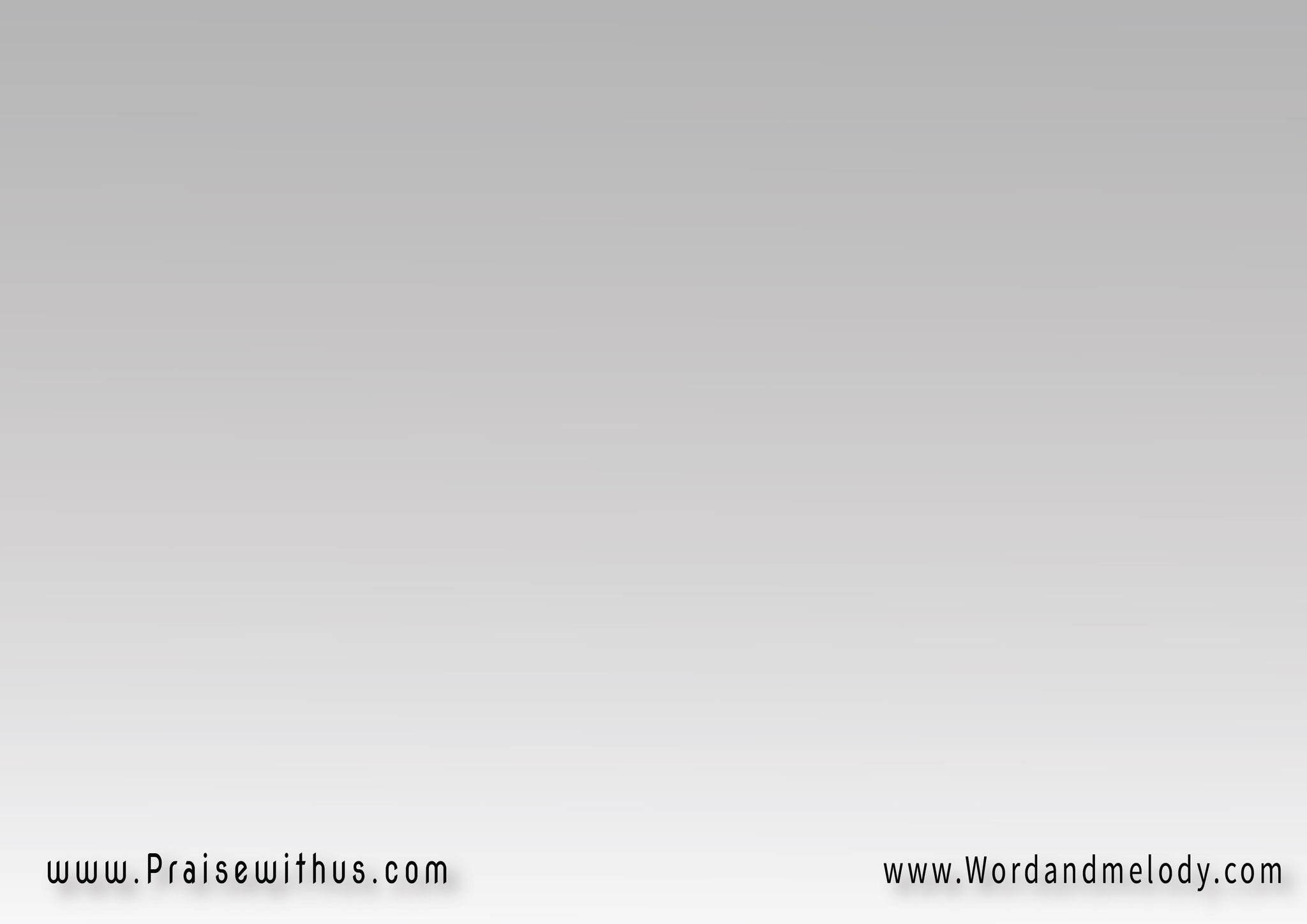 2- سَدَّ الدُّيُون اللي عَلَيَّحَرَّرني مِن كُلِّ خَطِيَّـةضَامِن مَعَاه الأبَدِيَّة   مافِيش دُمُوع
sadd elddoion elli aalaya   
harrarni men kol khatiaDamen maah elabadia   
mafeesh domooaHe paid all the debts for me and freed me from sin.
 He guarantees eternity with Him with no tears.
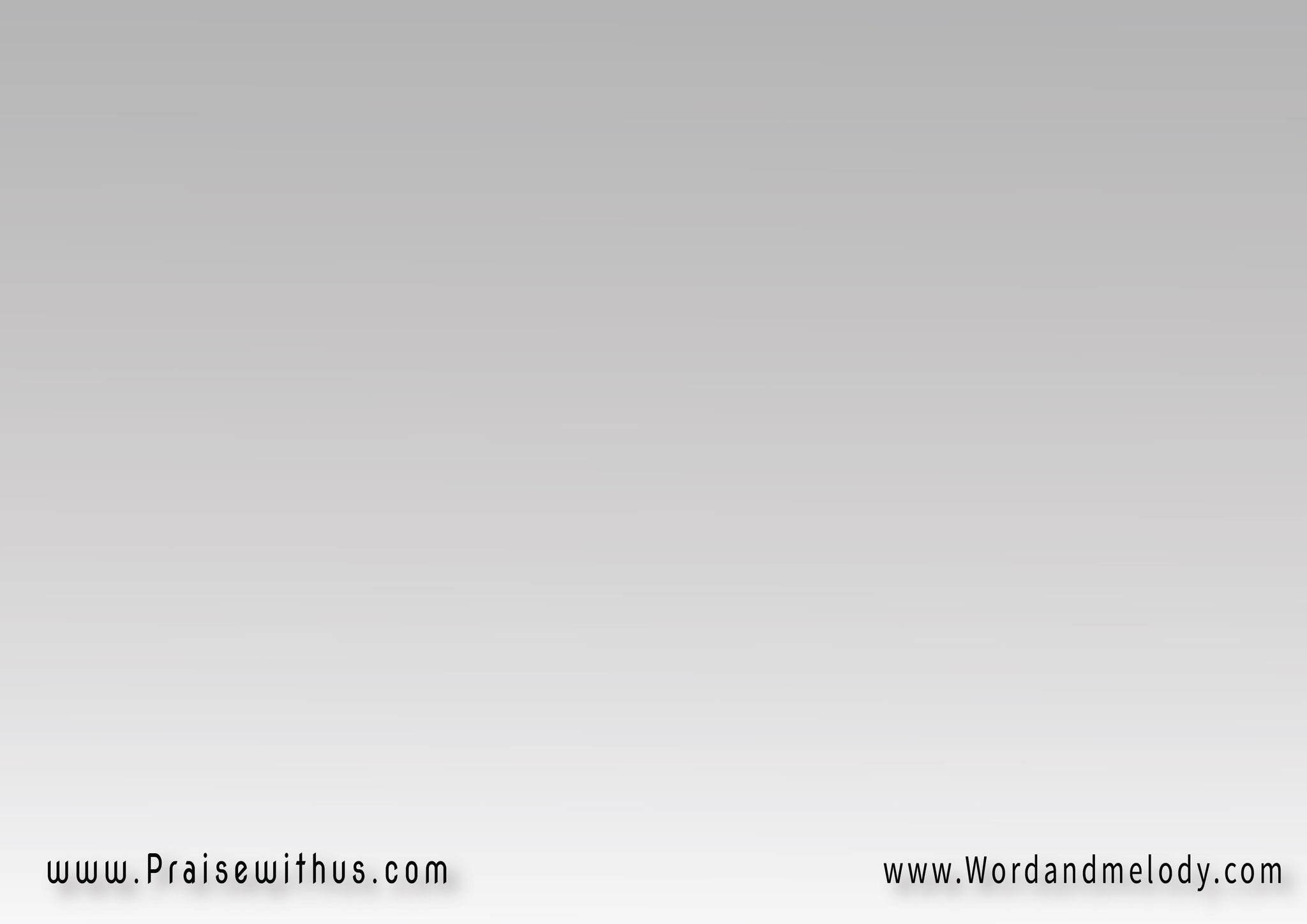 القرار:فَرَح في فَرَح عَلى طُول في يَسوع(فَرَح وِمَافِيش مِن تاني دُمُــــــــوع)2

farah fi farah aala tol fi yasou(farah we mafeesh men tani domooa)2






There is always joy in Jesus with no more tears.
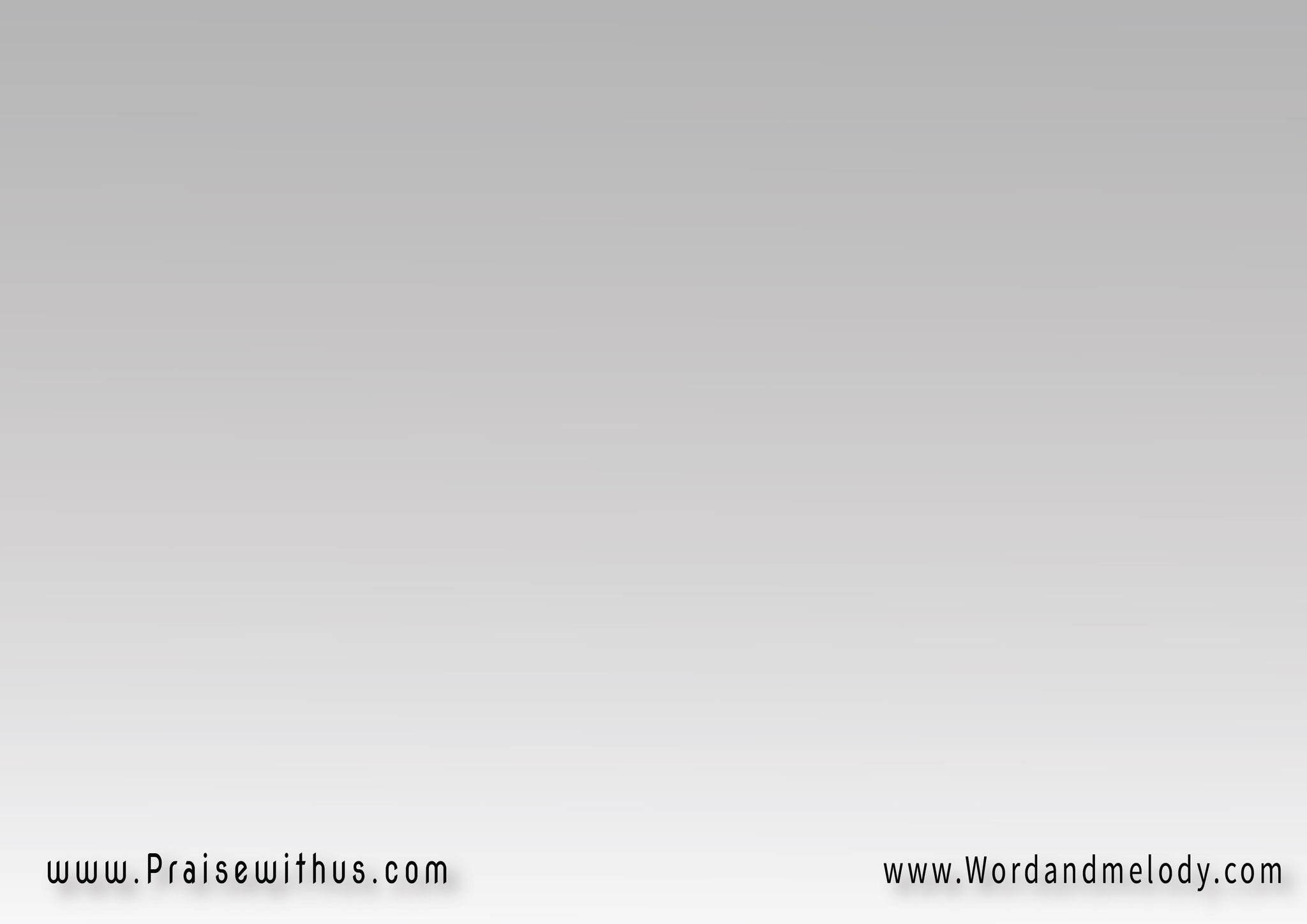 -3  فَرَح كِبير جُوَّا في قلبـــيوِبصُوتي هاعلِن مُش ها خَبِّيتَرنِيمي لِيك إنتَ يا رَبِّي   مافِيش دُمُوع
farah kbeer jwa fi albiweb Soti haalen mosh ha khabbitarneemi leek enta ya rabbi   
mafeesh domooa
There is plenty of joy in my heart. I will not hide
 it but announce it loudly. I will sing for you Lord
 with no tears.
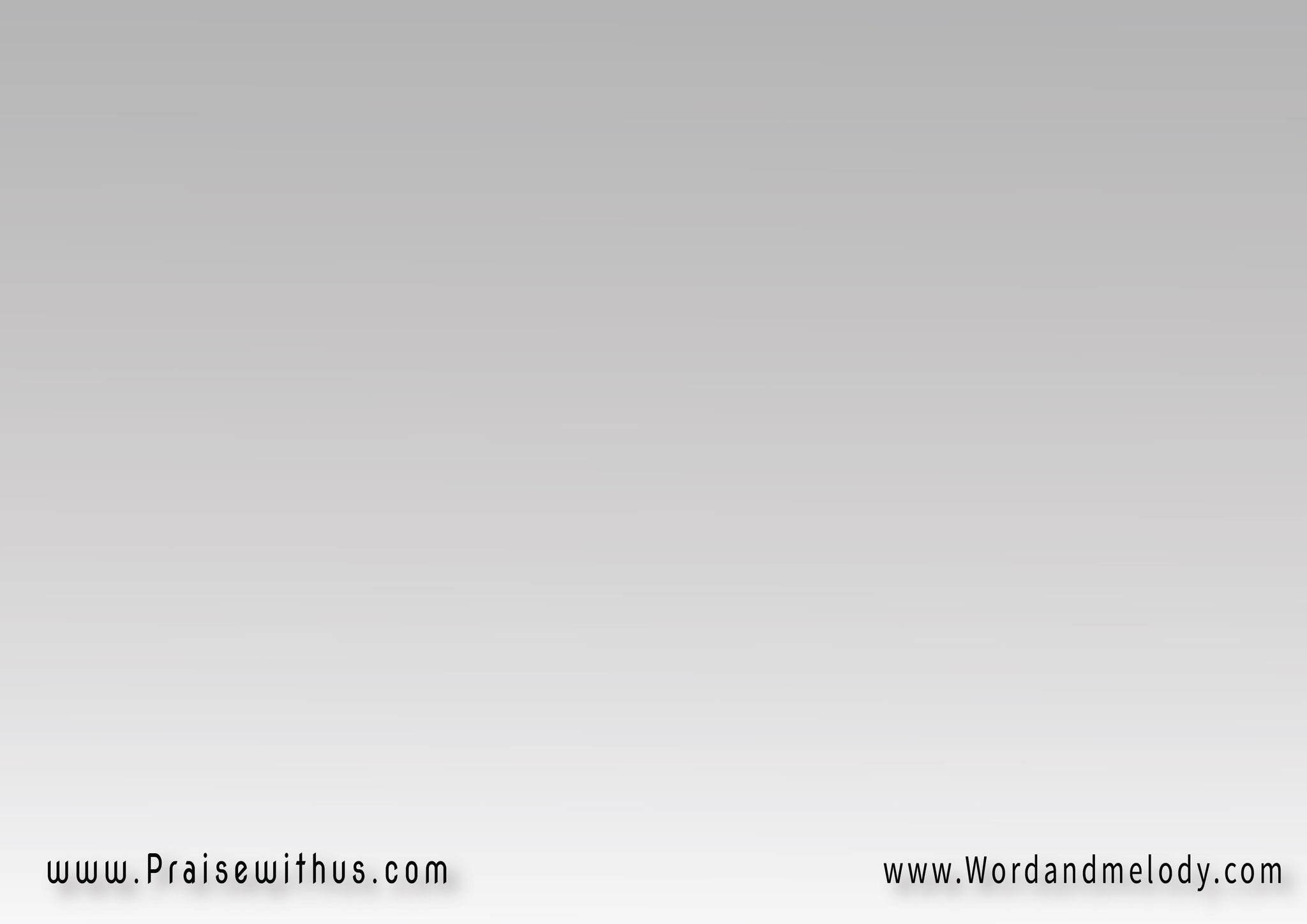 القرار:فَرَح في فَرَح عَلى طُول في يَسوع(فَرَح وِمَافِيش مِن تاني دُمُــــــــوع)2

farah fi farah aala tol fi yasou(farah we mafeesh men tani domooa)2






There is always joy in Jesus with no more tears.
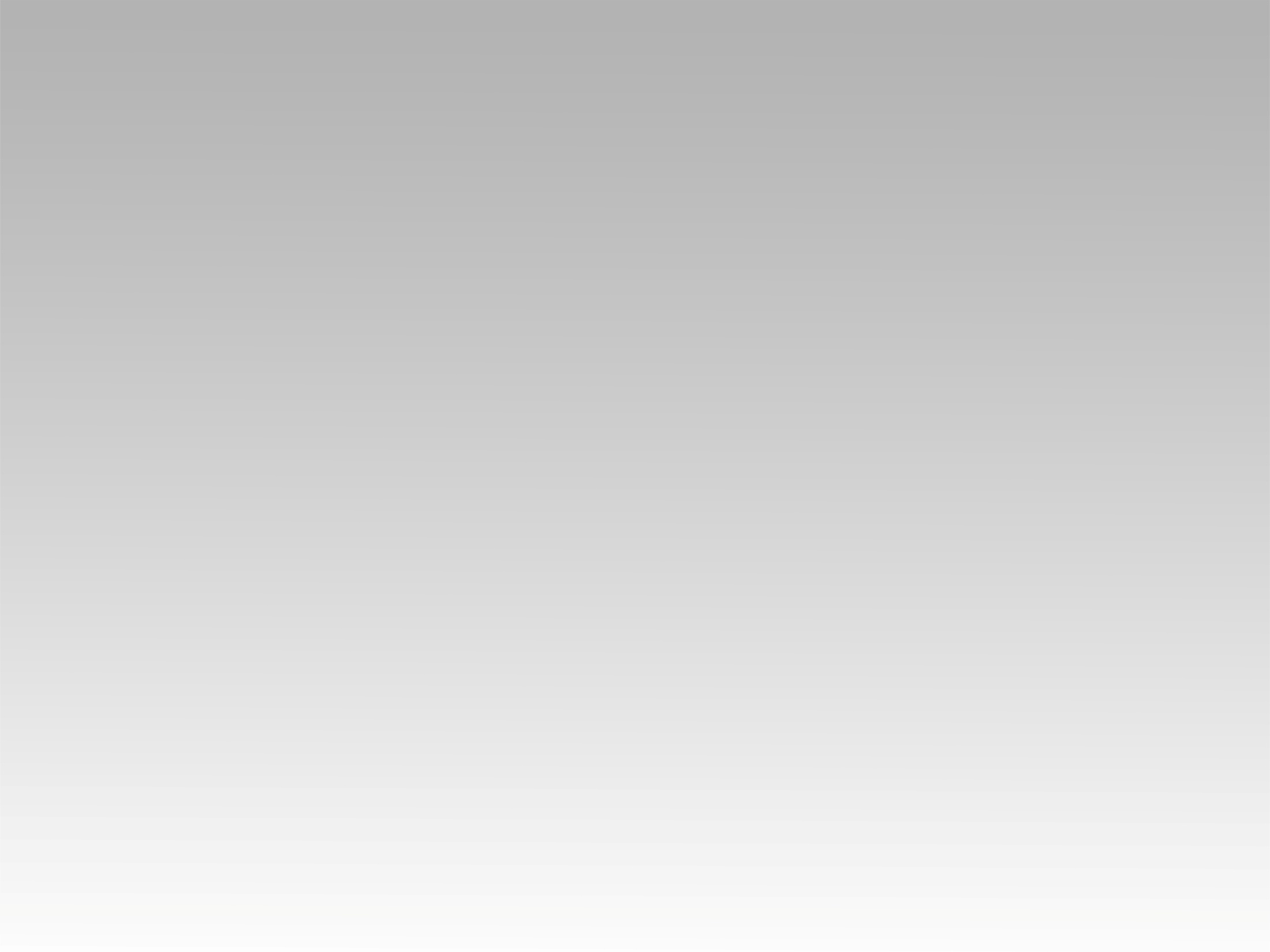 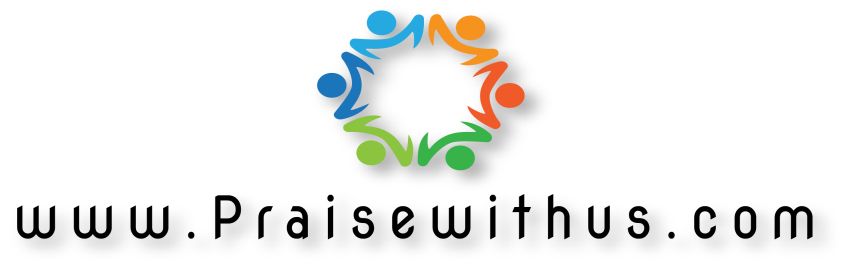